How Technology Transfer is fostered by ZIT
Mag.a Eva Czernohorszky

Wien, November 2010
12.11.2010
Topics
ZIT Technology Promotion Agency of the City of Vienna 

Why Technology Transfer is so important

Our Mixture of Measures
01.01.2010
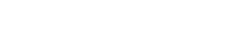 ZIT – The technology Promotion Agency of the City of Vienna
Das ist ein Bullet Point, Hierarchie 1, Georgia regular, 15/22 Pt
Das ist ein Bullet Point, Hierarchie 2, Georgia regular, 15/22 Pt
Das ist ein Bullet Point, Hierarchie 3, Georgia regular, 15/22 Pt (RGB 100/100/100)
Datum
Infrastructure
Expertise &
Communication
Funding
Services
&
Consulting
& 
      Awareness
Real Estate
Policy &
Administration
ZIT08 plus
5 funding schemes 
Guidelines approved by EK
Agenda Setting
Campus Vienna
Technology transfer 
          consulting
Das Wiener
Biocenter
Forschungsfest
Position papers and
           reports
Media Quarter Marx
Wien Win
RESEARCH
LISA Life Science
ZIT Success Stories
INNOVATION
Clusternetwork
COOPERATION
COMMUNICATION
Cross-regional
Innovation talks
Ideenattacke!
KNOWLEDGE
co-operation and 
  consulting activities
INiTS Academic 
Business Incubator
Competence Centres
Datum
Funding Five Programs
Research
	Calls for R&D projects
InnovationStrategic innovation in knowledge-based SMEs
CooperationInitiation of co-operative research projects 
CommunicationIncreasing information and public awareness about technology, reduce technophobia
KnowledgeKnowledge management and intellectual capital statements in companies

In total about 12 Mio. EUR are provided p.a. for project funding
Datum
Services ZIT is Partner for Enterprises in Vienna
Technology transfer consulting

Innovation talks 

Competence Centers

Life Science Clusternetwork LISA Vienna Region

WienWin
Datum
Infrastructure & Real Estate
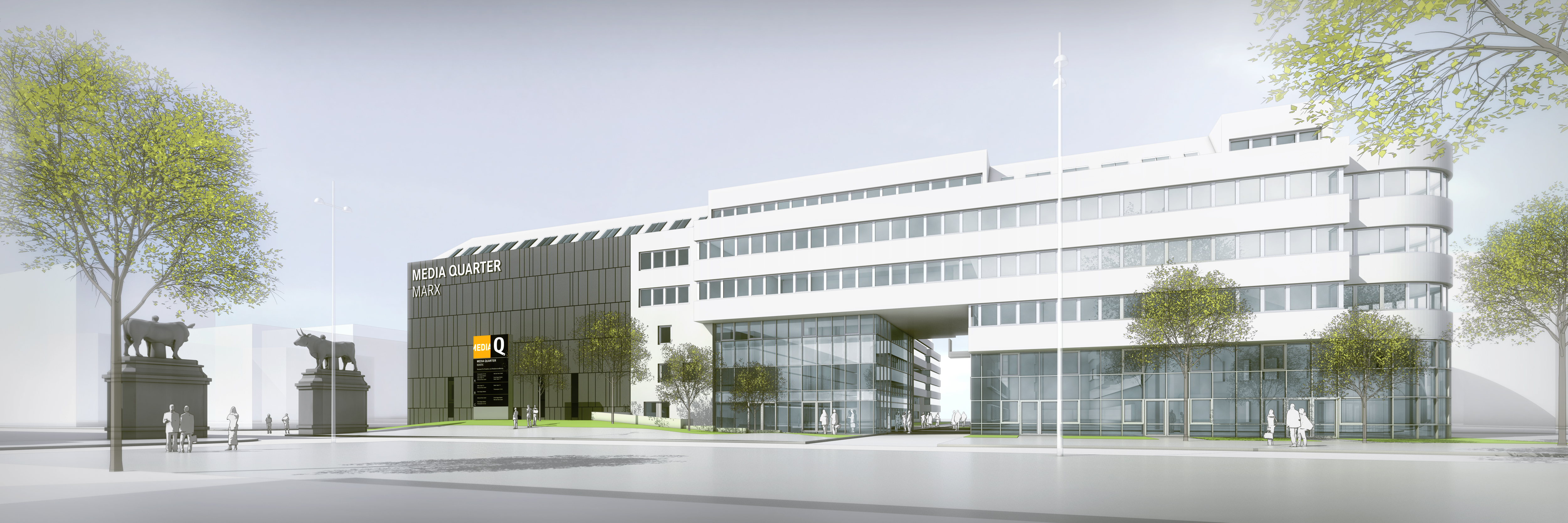 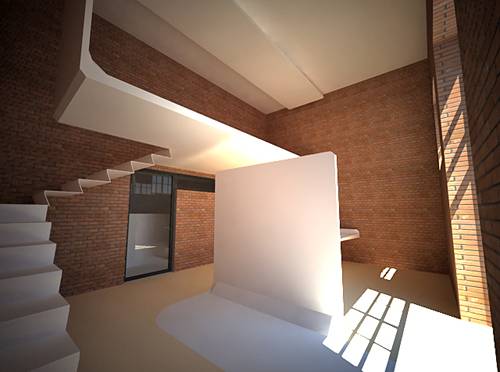 Media Quarter Marx
	cluster for media companies, research and 
	education institutions
	2 buildings under historical preservation protection extension by 35,000 sqm: completion 1/2012
01.01.2010
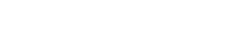 Why technology Transfer is so important for us
Das ist ein Bullet Point, Hierarchie 1, Georgia regular, 15/22 Pt
Das ist ein Bullet Point, Hierarchie 2, Georgia regular, 15/22 Pt
Das ist ein Bullet Point, Hierarchie 3, Georgia regular, 15/22 Pt (RGB 100/100/100)
12.11.2010
Characteristics of Vienna
Vienna has a very diverse and competent scientific basis
9 universities with 125,000 students and 12,000 scientists
1,000 research institutions

120,000 enterprises
55,000 enterprises with 1 employee
84% 1-9 employees
0,6% more than 250 employees


Source: Chamber of Commerce
12.11.2010
Technology Transfer…
… helps to accelerate innovation circles

… is much more efficient as working by ones own

… can be helpful inspiring research institutions by questions that are forumalted from a practical ponit of view
12.11.2010
Technology Transfer needs…
… reliability of expectations

… understanding of the needs of partners

… sympathy for the way of thinking and acting of partners

Therefore technology transfer is not a matter of course yet
01.01.2010
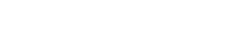 OurMixture of Measures
Das ist ein Bullet Point, Hierarchie 1, Georgia regular, 15/22 Pt
Das ist ein Bullet Point, Hierarchie 2, Georgia regular, 15/22 Pt
Das ist ein Bullet Point, Hierarchie 3, Georgia regular, 15/22 Pt (RGB 100/100/100)
01.01.2010
Competence Centers
Are research centers, that are jointly defined by science and industry
In 1998 the republic of Vienna started to provide funding for the establishment of competence centers
Today the label for these centers is COMET
Together with the federal authorities the republic of Austria invests about 150 mio. € p.a. for these centers
All over Austria we have more than 40 centers
some 1,500 researchers work within these centers on jointly defined research projetcs
01.01.2010
Competence Centers
Main objective: strengthen a new culture of co-operation between science and industry 
Distinct new element is an ambitious orientation towards excellence and an international orientation 
A very little amount of single firm projects (contract research) is permitted,  the projects have to be  multifirm projects
12.11.2010
12 Viennese Competence Centers
12.11.2010
Viennese Competence Centers
01.01.2010
12 Competence Centers
with more than 100 Partners 
with about 300 employees

are very important junction points for the innovation system
Represent the strongest topics of the science location Vienna in which science and industry are doing outstanding research 
Are key partners for ZIT
12.11.2010
Technology Transfer Consulting
Aimstrengthen Viennese SMEs optimizing and developing new products and services
By
Connecting them with competent partners from science with complementary know- how 
Technology Consultants of ZIT contribute 
Matching of SMEs and Scientists
Consultancy about funding opportunities to finance the projects 
Organisational Tasks
12.11.2010
Technology Transfer Consulting
Enterprise has a technological challenge
Modul 1Meeting enterprise and ZIT experts, Common definition of concrete research question
ZIT experts search for the right partner 
from competence centers, univisities and extrauniv. Research institutions
Modul 2
Meeting enterprise, ZIT and scientific partner
Discussion about the development challenge
Definition of the project
Modul 3
Presentation of results by the scientist
If necessary Definition of next steps
01.01.2010
Technology Transfer Consulting
within 18 months 3 people 
had meetings with representatives of 344 Viennese enterprises to discuss the opportunities of technology transfer projects

172 enterprises have been matched with one or more scientific partners to talk about their technological challenges and the state of the art in science and technology

85 enterprises already finished their first co-operation projects
01.01.2010
Technology Transfer Consultancy
60% of our clients never had co-operations with scientists before
The most important scientific partners are competence centers (45%), TU Vienna (28%) and extrauniversity research institutions 
Most of the projects are in the field of ICT (45%)
The average duration of projects is 5 months
The Innovation voucher of the FFG (research funding agency of the Republic of Austria) – 5,000 € for the first steps of co-operation – is a very important incentive to start co-operative projects
01.01.2010
Innovation Talks
Since 2008 we organize innovation talks
Workshops for Viennese companies 

Design
10-15 participants
Interactive Inputs and Discussions with scientists and practitioners

Topics 
like User Innovation, Gender dimensions in product development, User Experience, U-Theory, Visual Computing, Emotions of avatars
12.11.2010
Incentives for co-operation by funding schemes
We regularly conduct calls for tender with a focus on co-operation between science and industry (2003, 2005, 2008)

15% extra funding quota for research projects that are conducted in co-operation by industrial and scientific partners

Until now we provided this extra quota to 42 projects
01.01.2010
Infrastructure and Real Estates
Media Quarter Vienna
Will be the home of well established TV and radio stations, SMEs, Institutions for higher Educations and research Institutions 

ZIT has been co-developer of Campus Vienna Bio Center
01.01.2010
Thanks
Mag.a Eva Czernohorszky
czernohorszky@zit.co.at

ZIT Technology Promotion Agency
Ebendorferstraße 4
1010 Wien